Lesson 2:Pronunciation, Syllabification, and Punctuation
By Stephen Curto
For Greek 2020
March 3, 2020
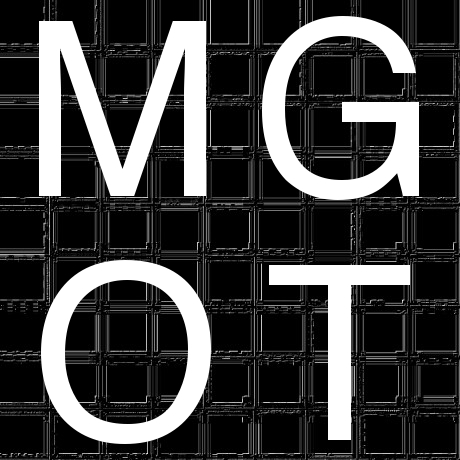 Outline
Review
Vocabulary
Pronunciation
Syllabification
Punctuation
Intro to Nouns
Review
Α α
Β β
Γ γ
Δ δ
Ε ε
Ζ ζ
Η η
Θ θ
Ι ι
Κ κ
Λ λ
Μ μ
Ν ν
Ξ ξ
Ο ο
Π π
Ρ ρ
Σ σ, ς
Τ τ
Υ υ
Φ φ
Χ χ
Ψ ψ
Ω ω
Review
Vowels:
α, ε, η, ι, ο, υ, ω
Vocabulary
Iota subscript: A tiny ι that sometimes appears under a vowel
Syllabification: how to divide words into syllables (Sound groups)
Diphthong: two vowels pronounced as a unit with one sound
Breathing Marks: marks above initial vowels or rho’s that tell you whether or not to add an “h” sound.
Pronunciation
Letters are pronounced like the initial sound in their name.
γαμμα nasal: when followed by γ, κ, χ, or ξ gamma is pronounced like an “n”
E.g. ἀγγελος – angelos – angel
Breathing marks: 
Rough   ἁ   
Smooth   ἀ
Pronunciation
Breathing Marks 
Only appear over vowels that begin a word
Rough:
Opens right
Looks like a tiny “c” 
Makes a hard “h” sound
Smooth:
Opens left
Looks like a tiny backwards “c”
Does not change pronunciation
Is essential to the spelling of a word
Pronunciation
Breathing Marks 
Only appear over vowels that begin a word
Rough:
Opens right
Looks like a tiny “c” 
Makes a hard “h” sound
Smooth:
Opens left
Looks like a tiny backwards “c”
Does not change pronunciation
Is essential to the spelling of a word
Pronunciation
Diphthongs
A diphthong is two vowels that produce one sound
E.g.  should, ointment, aisle
8 Greek Diphthongs:
αι
οι
ει
υι
αυ
ου
ευ
ηυ
Pronunciation
Diphthongs
Pronounce diphthongs like the two separate letters “smushed” together
See pronunciation examples on pages 11-12 
Improper Diphthongs/Iota subscripts:
Some diphthongs formed with an iota are pronounced as if there is no diphthong. The meaning is still unique, but the pronunciation is the same as if the iota were absent.
  ᾳ   ῃ   ῳ = usually seen at the end of a word
Syllabification
Greek syllabifies the same way English does
Simply sounding out words will tell you the syllables
The “Clap” method
1 Syllable per vowel/diphthong
Syllabification
Examples
ἄγγελος         ἄγ  γε   λος
ἀμήν              ἀ    μήν
ἄνθρωπος     ἄν   θρω   πος
ἔσχατος         ἔσ   χα   τος

Just follow your heart with syllabification. You’ll do fine.
Punctuation
4 punctuation characters in Greek.
Comma “,” 
period “.” 
semi-colon “.”      
question mark “;” 
Apostrophe: indicates a final vowel has been dropped for smoother reading. 
ἀπο ἐμου  >  ἀπ᾽ἐμου
Diaeresis: indicates that what looks like a diphthong should be pronounced as two separate vowels
E.g. naïve   or   Ἠσαϊας
Punctuation
3 accents
Acute ά  
Grave ὰ 
Circumflex  ᾶ   ᾶ
Accents used to indicate a specific type of pronunciation (up or down).
Nowadays, simply stress the syllable with the accent.  
 ἄγγελος   (not   ἀγγέλος  nor  ἀγγελός)